Vaxtaákvörðun
Stefnuyfirlýsing peningastefnunefndar
Kynningarfundur
9. febrúar 2022
Peningamál í hnotskurn
Alþjóðlegum efnahagsbata vindur fram en bakslag vegna fjölgunar smita
Framleiðslu-hnökrar dragbítur á efnahagsbata og hækka verð
Meiri hagvöxtur í fyrra en áður áætlað en lítið breyttar horfur á spátímanum
Mikil fjölgun starfa undir lok árs og slakinn í þjóðarbúinu virðist horfinn
Mesta verð-bólga í áratug og horfur fram á næsta ár versna verulega
Efnahagshorfur háðar mikilli óvissu – ekki síst verðbólgu-horfur
Ytri skilyrði og innlent raunhagkerfi
Fjöldi smita og framboðstruflanir halda aftur af bata
Kröftugur hagvöxtur var í helstu viðskiptalöndum fram eftir síðasta ári … en vöxturinn gaf heldur eftir er leið á Q4 eftir því sem smitum fjölgaði og svartsýni heimila jókst – sést t.d. í því að smásala gaf nokkuð eftir í helstu iðnríkjum
Alvarlegir framleiðsluhnökrar áfram dragbítur á bata en vísbendingar um að tekið sé að draga úr vandanum
1. Norðurlönd eru meðaltal Danmerkur, Noregs og Svíþjóðar. Sjö daga hreyfanlegt meðaltal. 2. Mánaðarlegar árstíðarleiðréttar magnvísitölur (2016 = 100). 3. Mælikvarði Benigno o.fl. (2022) á álag á framleiðslukeðjur sem tekur saman áhrif 27 mismunandi mælikvarða á flutningskostnaði og  afhendingartíma þar sem búið er að hreinsa út eftirspurnaráhrif.
Heimildir: Alþjóðaheilbrigðismálastofnunin, G. Benigno, o.fl., „A new barometer of global supply chain pressures“, Federal Reserve Bank of New York Liberty Street Economics, (4. jan. 2022), Our World in Data, Refinitiv Datastream.
Ágætur útflutningsvöxtur en horfur á viðskiptahalla
Heldur dró úr komum ferðamanna til landsins á Q4 og því komu lítillega færri ferðamenn til landsins á árinu öllu en spáð var í PM 2021/4 … horfur fyrir Q1/2022 hafa versnað af sömu orsökum og lakari horfur fyrir árið í heild (17½% í stað 19⅓% vaxtar)
Þrátt fyrir ágætan útflutningsvöxt eru horfur á viðvarandi viðskiptahalla: fer úr ½% afgangi í ár í 1½% halla árið 2024
1. Vegna keðjutengingar getur verið að summa undirliðanna sé ekki jöfn heildarútflutningi. Ferðaþjónusta er samtala á „ferðalögum“ og „farþegaflutningum með flugi“. Álútflutningur skv. skilgreiningu þjóðhagsreikninga. Grunnspá Seðlabankans 2021-2024. Brotalína sýnir spá frá PM 2021/4. 2. Jöfnuður rekstrarframlaga talin með frumþáttajöfnuði. Grunnspá Seðlabankans 2021-2024. Brotalína sýnir spá frá PM 2021/4.
Heimildir: Hagstofa Íslands, Seðlabanki Íslands.
Kröftugur hagvöxtur á Q3 en þó minni en spáð var
Einkaneysla jókst um 3,3% milli fjórðunga á Q3 – tæplega helmingi minna en gert hafði verið ráð fyrir í PM 2021/4 … 
… sparnaðarhlutfallið lækkaði því minna á Q3 og hefur haldist tiltölulega stöðugt undanfarið ár
Utanríkisviðskiptin voru einnig óhagstæðari en á móti vó kröftugri fjárfesting: hagvöxtur mældist því 6% í stað 6,6% í PM 2021/4
1. Við útreikning á hlutfalli sparnaðar er miðað við áætlun Seðlabankans um ráðstöfunartekjur. Árstíðarleiðrétt gögn. 2. Frávik geta verið á milli samtölu framlags undirliða og hagvaxtar vegna keðjutengingar þjóðhagsreikninga.
Heimildir: Hagstofa Íslands, Seðlabanki Íslands.
Mikill kraftur umsvifa á Q4 en gáfu eftir undir lok árs
Mikil kortavelta bendir til þess að kröftugur vöxtur hafi verið í einkaneyslu á Q4: talið að vöxturinn hafi verið 11% milli ára – ríflega helmingi meiri vöxtur en gert var ráð fyrir í PM 2021/4 … smitum tók hins vegar að fjölga hratt er leið á Q4 og vísbendingar eru um að aftur hafi hægt á umsvifum er leið á fjórðunginn og framhald hefur verið á þeirri þróun á Q1 í ár
1. Væntingavísitala Gallup er árstíðarleiðrétt. Grunnspá Seðlabankans 4. ársfj. 2021 fyrir einkaneyslu. 2. Fjöldi staðfestra smita er sjö daga hreyfanlegt meðaltal. Umfang sóttvarna vegur saman ýmsa mælikvarða á hversu hart stjórnvöld ganga fram við að draga úr útbreiðslu COVID-19. 3. Akandi umferð er dagleg umferð um Hafnarfjarðarveg sunnan Kópavogslækjar, Reykjanesbraut við Dalveg í Kópavogi og Vesturlandsveg ofan Ártúnsbrekku (14 daga hreyfanlegt meðaltal). Greiðslukortatölur eru samtala debet- og kreditkorta útgefinna af innlendum og erlendum aðilum (28 daga hreyfanlegt meðaltal).
Heimildir: Covid.is, Gallup, Hagstofa Íslands, Oxford COVID-19 Government Response Tracker, Vegagerðin, Seðlabanki Íslands.
Kröftugur hagvöxtur í fyrra og í ár
Þrátt fyrir að hægt hafi á vexti umsvifa í desember virðist hagvöxtur á Q4 hafa verið töluvert meiri en spáð var í PM 2021/4 …
… vegur á móti heldur hægari vexti á Q1-Q3: hagvöxtur á árinu í heild því 4,9% … 1 prósentu meiri vöxtur en áður var spáð
Í ár er hins vegar spáð lítillega minni vexti (4,8% í stað 5,1%) – endurspeglar bæði vöxt frá hærri grunni og bakslag á Q1
1. Grunnspá Seðlabankans 2021-2024. Brotalína sýnir spá frá PM 2021/4.
Heimildir: Hagstofa Íslands, Seðlabanki Íslands.
Töpuð störf í kjölfar farsóttar að fullu endurheimt
Mikil fjölgun starfa á Q4 og meðaltali 2019 hefur verið náð að nýju – hvort sem litið er til VMK eða staðgreiðslugagna
Atvinnuleysi mældist 4,9% á Q4 skv. VMK og hefur lítið breyst undanfarið en heldur áfram að lækka skv. VMST og var 5% á Q4
Ráðningaáform fyrirtækja benda til áframhaldandi fjölgunar starfa en æ fleiri fyrirtæki skortir starfsfólk og starfa við full afköst
1. Launafólk samkvæmt tölum úr staðgreiðsluskrá Skattsins en önnur gögn úr vinnumarkaðskönnun Hagstofu Íslands. Fólk á aldrinum 16-74 ára. Þriggja mánaða hreyfanlegt meðaltal árstíðarleiðréttra talna. 2. Þriggja mánaða hreyfanlegt meðaltal árstíðarleiðréttra talna. 3. Árstíðarleiðréttar tölur úr könnun Gallup meðal 400 stærstu fyrirtækja landsins. Brotalínur sýna meðaltal frá árinu 2006.
Heimildir: Hagstofa Íslands, Vinnumálastofnun, Seðlabanki Íslands.
Minnkandi atvinnuleysi og slakinn horfinn
Atvinnuleysi var 6% að meðaltali í fyrra (7,7% skv. VMST) … talið hjaðna í 4,7% í ár (4,9% skv. VMST) og í um 4% í lok spátíma
Talið er að framleiðsluslakinn hafi horfið í byrjun þessa árs og að lítilleg spenna myndist í ár sem fjari svo út er líður á spátímann
Minni spenna en spáð var í PM 2021/4 þar sem framleiðslugeta þjóðarbúsins vex hraðar (meiri fjárfesting og vöxtur vinnuafls)
1. Atvinnuleysi miðað við vinnumarkaðskönnun Hagstofu Íslands (VMK) og skráð atvinnuleysi Vinnumálastofnunar án hlutabóta (VMST). Grunnspá Seðlabankans 2022-2024. Brotalínur sýna spá frá PM 2021/4. 2. Grunnspá Seðlabankans 2021-2024. Brotalína sýnir spá frá PM 2021/4.
Heimildir: Hagstofa Íslands, Vinnumálastofnun, Seðlabanki Íslands.
Verðbólga
Verðbólga eykst mikið – sú mesta í næstum áratug
Verðbólga fór yfir 5% í desember í fyrsta sinn síðan í júní 2012 og jókst í 5,7% í janúar – mesta verðbólga í næstum áratug
Verðbólga án húsnæðisliðar hefur að sama skapi aukist og var 3,7% í janúar (og HICP var 3,9% í desember)
Undirliggjandi verðbólga hefur einnig aukist og mælist yfir 4% á alla mælikvarða (4,4% miðað við meðaltal 5 mælikvarða)
1. Við útreikning á klipptu meðaltali er þeim undirliðum sem breytast mest í einstaka mánuðum sleppt en vegið miðgildi mælir miðgildi verðbreytinga allra undirliða VNV. Meðaltalið sýnir meðaltal 5 ólíkra mælikvarða (kjarnavísitala 3 án óbeinna skatta, klippt meðaltal, vegið miðgildi, kvikt þáttalíkan og sameiginlegur þáttur VNV).
Heimildir: Hagstofa Íslands, Seðlabanki Íslands.
Húsnæðisliður vegur þungt en aðrir liðir hækka líka
Sem fyrr vegur hækkun húsnæðisliðar þungt: skýrir tæplega helming ársverðbólgu en aðrir liðir hafa einnig hækkað nokkuð …
… t.d. hefur verð innlendrar vöru hækkað um 5,1% milli ára og verð almennrar þjónustu um 4,9%
Hlutfall undirliða sem hækka milli ára hefur einnig farið hækkandi og er komið nokkuð yfir sögulegt meðaltal
1. Innfluttar vörur án áfengis, tóbaks og eldsneytis og innlendar vörur án búvöru og grænmetis. 2. Brotalínur sýna meðaltal yfir tímabilið jan. 2008 til jan. 2022.
Heimildir: Hagstofa Íslands, Seðlabanki Íslands.
Miklar hækkanir alþjóðlegs hrávöruverðs …
Flutningskostnaður hefur hækkað mikið en er byrjaður að lækka … annað hrávöruverð hefur haldið áfram að hækka en hægar
Sögulega miklar hækkanir fjölda hráefna: mesta verðhækkun olíu, matvæla og drykkjavöru frá miðjum áttunda áratug síðustu aldar og mesta árshækkun gasverðs frá upphafi mælinga árið 1960
1. Landbúnaðarafurðir skiptast í matvæli (62%), drykkjarvörur (13%) og hráefni (25%). Verðvísitala gámaflutninga er Freightos Global Container Index. Gögn til og með 28. janúar 2022. Olíuverð er meðalverð á hráolíu á heimsmarkaði í Bandaríkjadollurum. Gasverð er vegið meðalverð á gasi í Bandaríkjunum, Evrópu og Japan. 
Heimildir: Alþjóðabankinn, Freightos Limited, Hagstofa Íslands, Refinitiv, Seðlabanki Íslands.
… og alþjóðleg verðbólga eykst langt umfram spár
Verðbólga hefur því aukist hratt um allan heim: komin í 7% í Bandaríkjunum (mesta verðbólga þar í 4 áratugi), um 5% á evrusvæðinu og í Þýskalandi (mesta verðbólga þar í 3 áratugi) … og verðbólguhorfur hafa því versnað mikið og hratt
Hér hefur spá um verðbólgu í ár verið færð upp um 1,8 prósentu sem er svipað og að meðaltali í iðnríkjum almennt (1,6 prósenta)
1. Nýjasta mæling ársverðbólgu. 2. Verðbólguspár PM 2021/4 og PM 2022/1 annars vegar og spár World Economic Outlook október 2021 og janúar 2022 hins vegar.
Heimildir: Alþjóðagjaldeyrissjóðurinn, Refinitiv Datastream, Seðlabanki Íslands.
Einnig innlendar hækkanir en hærri ISK vegur á móti
Á móti miklum verðhækkunum erlendis vegur 6% árshækkun ISK (liðlega 13% hækkun frá lágmarki í kjölfar farsóttar)
Við bætist hins vegar töluverður innlendur verðbólguþrýstingur sem endurspeglar kröftuga eftirspurn og birtist í miklum launahækkunum og hækkun húsnæðisverðs
1. Verð erlendra gjaldmiðla í krónum (þröng viðskiptavog). 2. Húsnæðisverð á höfuðborgarsvæðinu. Hlutfall íbúða sem seldar eru yfir auglýstu söluverði af heildarfjölda íbúða á sölu. Þriggja mánaða hlaupandi meðaltal.
Heimildir: Hagstofa Íslands, Húsnæðis- og mannvirkjastofnun, Þjóðskrá Íslands, Seðlabanki Íslands.
Verðbólguvæntingar hækka á flesta mælikvarða …
Verðbólguvæntingar til skamms og millilangs tíma hafa hækkað á flesta mælikvarða og eru á bilinu 3-4%
Lengri tíma væntingar hafa auk þess hækkað og í fyrsta skipti síðan 2019 eru 10-ára væntingar markaðsaðila yfir markmiði
Verðbólguálagið hefur einnig hækkað og er 5-ár/5-ár álagið aftur komið í 3% – sem endurspeglast í hækkun langtímavaxta
1. Kannanir Gallup á verðbólguvæntingum heimila og fyrirtækja og Seðlabankans á verðbólguvæntingum markaðsaðila. Miðgildi svara. 2. Meðaltal mánaða. 3. Uppsöfnuð breyting ávöxtunarkröfu óverðtryggðra langtíma (5 ár eftir 5 ár) ríkisskuldabréfa (út frá eingreiðsluferlum metnum með aðferð Nelson-Siegel) frá desember 2019 og framlag samsvarandi breytinga ávöxtunarkröfu verðtryggðra skuldabréfa og verðbólguálags. Meðaltal mánaða.
Heimildir: Gallup, Seðlabanki Íslands.
… og verðbólguhorfur versna verulega
Verðbólguhorfur hafa versnað verulega þrátt fyrir að gert sé ráð fyrir hærra gengi ISK en í PM 2021/4
Talið að hún aukist úr 4,8% á Q4/2021 í 5,8% á Q1 og verði yfir 5% fram eftir ári og fari ekki undir 4% fyrr en á næsta ári og 3% fyrr en á seinni hluta spátímans – endurspeglar kröftugri efnahagsbata, þrálátari hækkun húsnæðisverðs og meiri innflutta verðbólgu
1. Þröng viðskiptavog. Grunnspá Seðlabankans 2022-2024. Brotalína sýnir spá frá PM 2021/4.
Heimildir: Hagstofa Íslands, Seðlabanki Íslands.
Peningamál í hnotskurn
Alþjóðlegum efnahagsbata vindur fram en bakslag vegna fjölgunar smita
Framleiðslu-hnökrar dragbítur á efnahagsbata og hækka verð
Meiri hagvöxtur í fyrra en áður áætlað en lítið breyttar horfur á spátímanum
Mikil fjölgun starfa undir lok árs og slakinn í þjóðarbúinu virðist horfinn
Mesta verð-bólga í áratug og horfur fram á næsta ár versna verulega
Efnahagshorfur háðar mikilli óvissu – ekki síst verðbólgu-horfur
Ritið í heild
Power Point myndir
Tíst
Kynning aðalhagfræðings
Myndagögn
Facebook
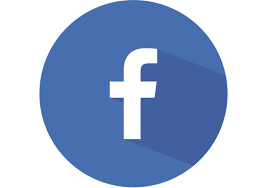